AUDIÊNCIA PÚBLICA

1° QUADRIMESTRE DE 2020
MUNICÍPIO DE IRANI
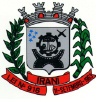 Prestação de contas é transparência na Gestão Fiscal

Art.9º da Lei Complementar nº 101, de 04 de maio de 2000.

§ 4o Até o final dos meses de maio, setembro e fevereiro, o Poder Executivo demonstrará e avaliará o cumprimento das metas fiscais de cada quadrimestre, em audiência pública [...].

Irani/SC, 29/05/2020
MUNICÍPIO DE IRANI
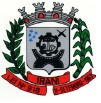 Decreto n° 83/2020


Institui e regulamenta a realização de Audiência Pública Eletrônica, como instrumento de transparência da gestão fiscal, no Município de Irani – SC, considerando as medidas de prevenção e combate ao contágio pelo coronavírus.
MUNICÍPIO DE IRANI
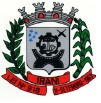 COMPORTAMENTO 
DA
RECEITA
MUNICÍPIO DE IRANI
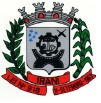 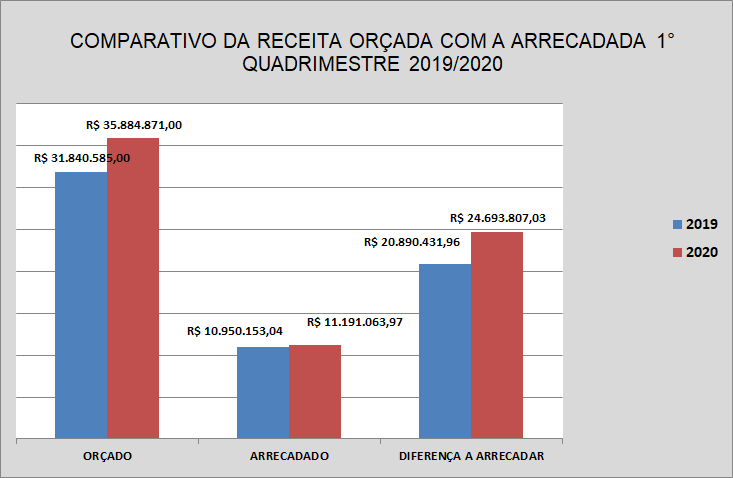 No 1º quadrimestre de 2019 havia sido arrecadado 34,39% do estimado, enquanto que em 2020 arrecadou-se 31,19% do orçado.
MUNICÍPIO DE IRANI
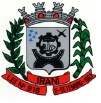 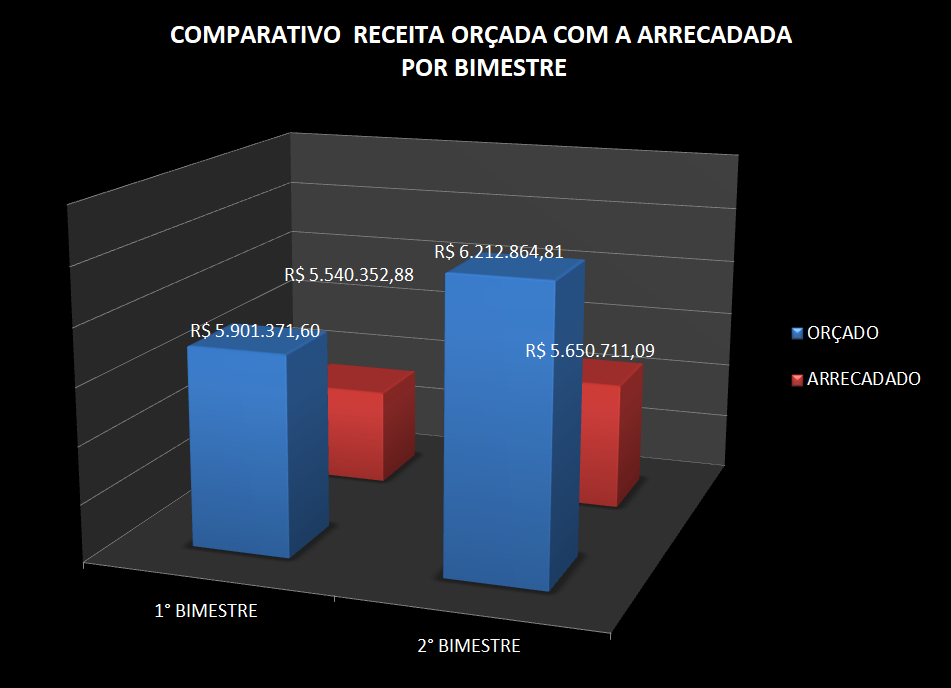 O valor orçado é apurado mediante a média percentual da arrecadação nos últimos três anos.
MUNICÍPIO DE IRANI
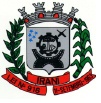 RECEITAS ARRECADADAS POR TIPO
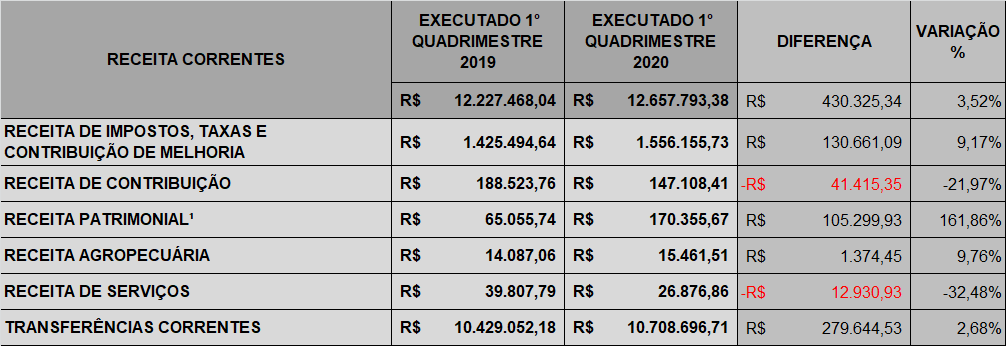 ¹ - Receita Patrimonial incluiu em 2020 venda estandes e patrocínios EXPO 2020.
MUNICÍPIO DE IRANI
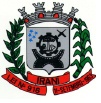 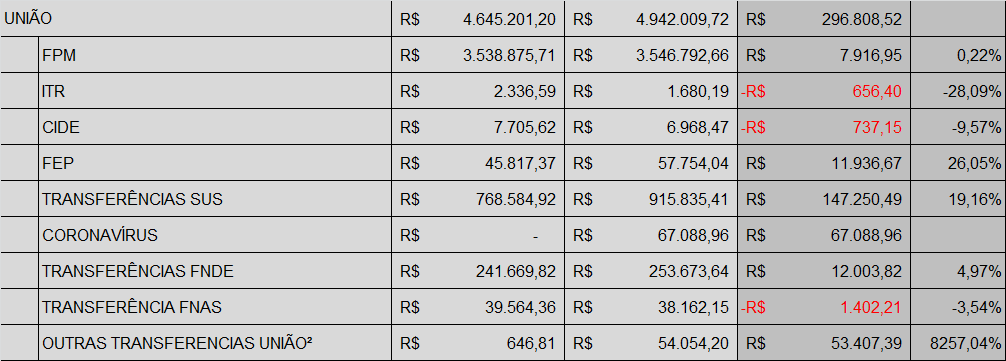 ² - Repasse AFM referente complementação FPM - Medida Provisória 938/2020.
MUNICÍPIO DE IRANI
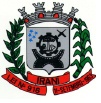 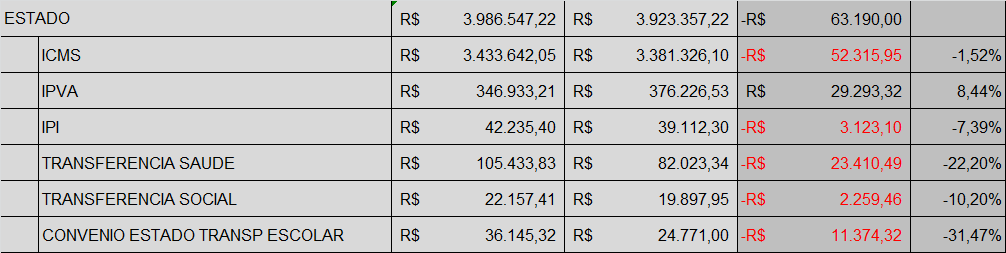 MUNICÍPIO DE IRANI
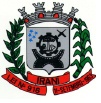 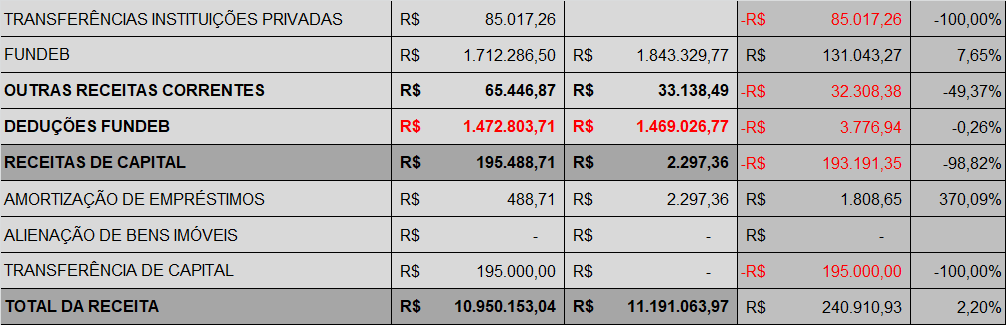 Em 2019, as Transferências de Instituições Privadas incluíram recursos repassados pela CASAN, decorrente de convênio.
MUNICÍPIO DE IRANI
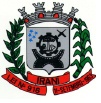 APLICAÇÕES 
FUNDEB
MUNICÍPIO DE IRANI
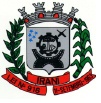 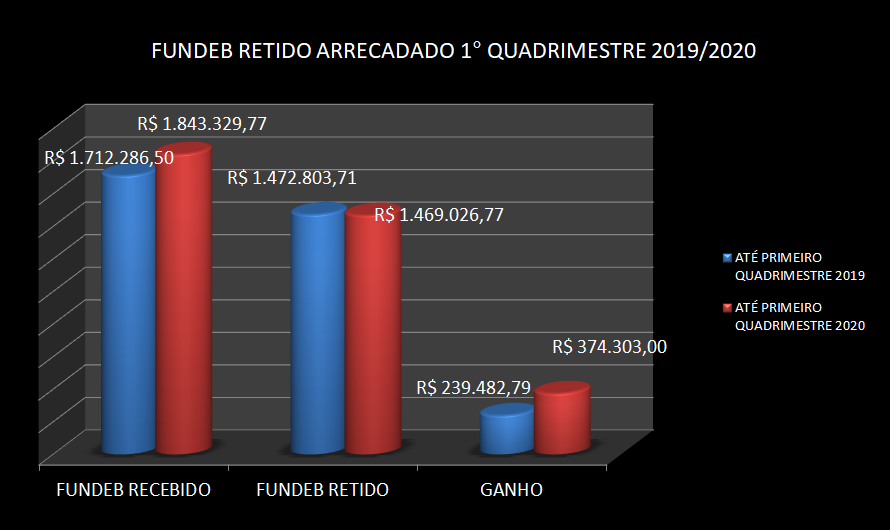 MUNICÍPIO DE IRANI
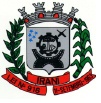 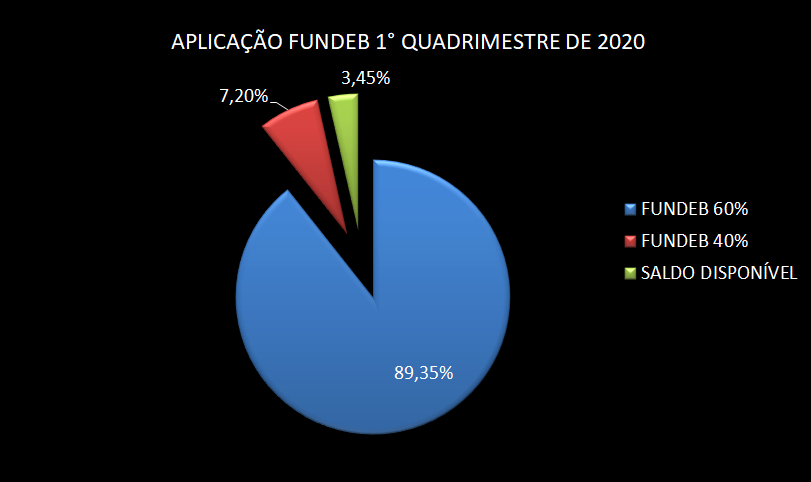 MUNICÍPIO DE IRANI
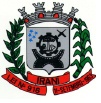 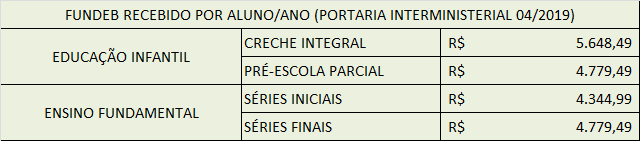 MUNICÍPIO DE IRANI
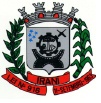 SAÚDE
MUNICÍPIO DE IRANI
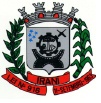 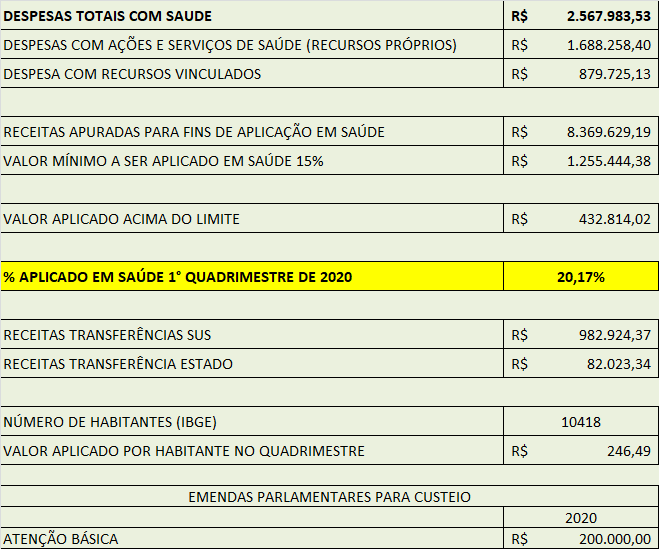 MUNICÍPIO DE IRANI
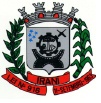 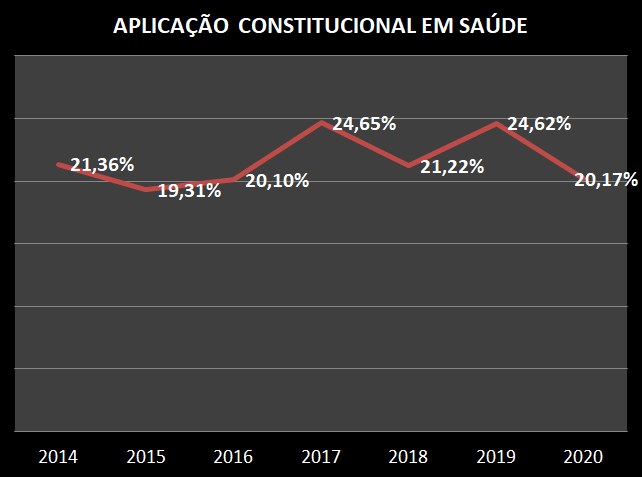 MUNICÍPIO DE IRANI
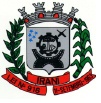 EDUCAÇÃO
MUNICÍPIO DE IRANI
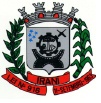 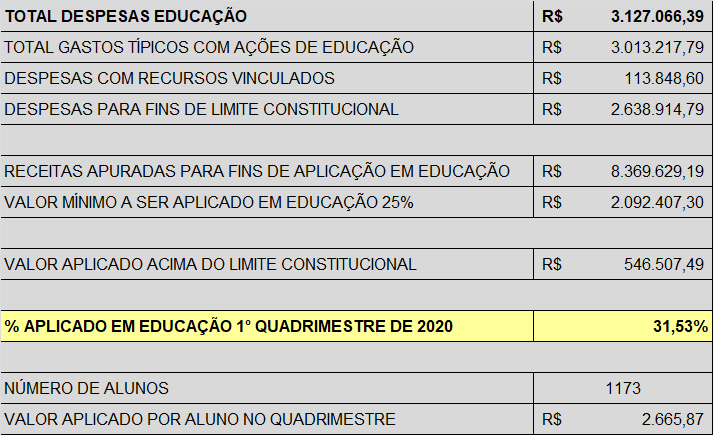 MUNICÍPIO DE IRANI
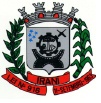 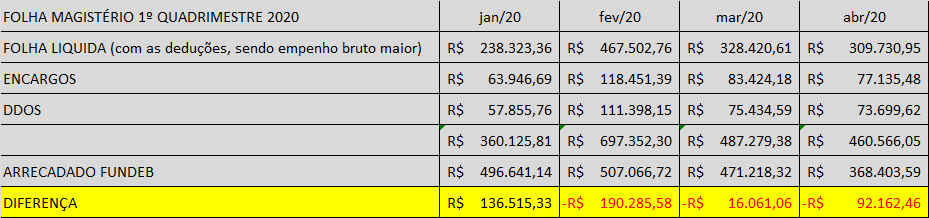 A diferença negativa entre FUNDEB e folha do magistério e paga com recursos dos 25% da receita de impostos e transferências destinadas à educação.
MUNICÍPIO DE IRANI
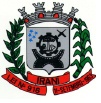 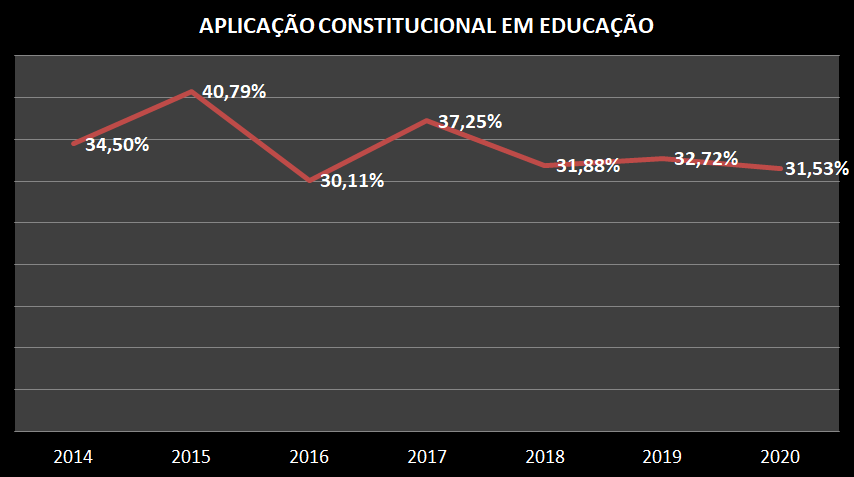 MUNICÍPIO DE IRANI
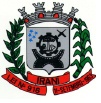 COMPORTAMENTO DA 
DESPESA
MUNICÍPIO DE IRANI
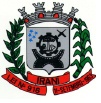 COMPARATIVO DAS DESPESAS REALIZADAS
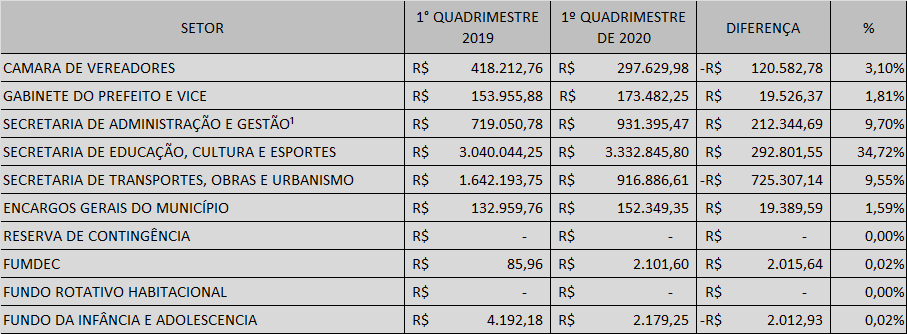 ¹ - Realização da EXPO 2020.
MUNICÍPIO DE IRANI
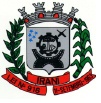 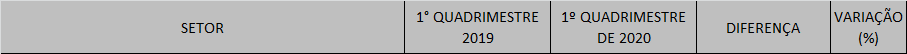 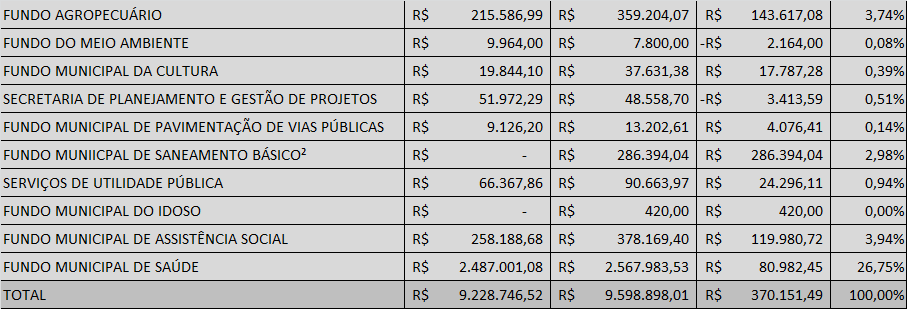 ² - Fundo de Saneamento Básico foi criado no exercício de 2019.
MUNICÍPIO DE IRANI
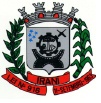 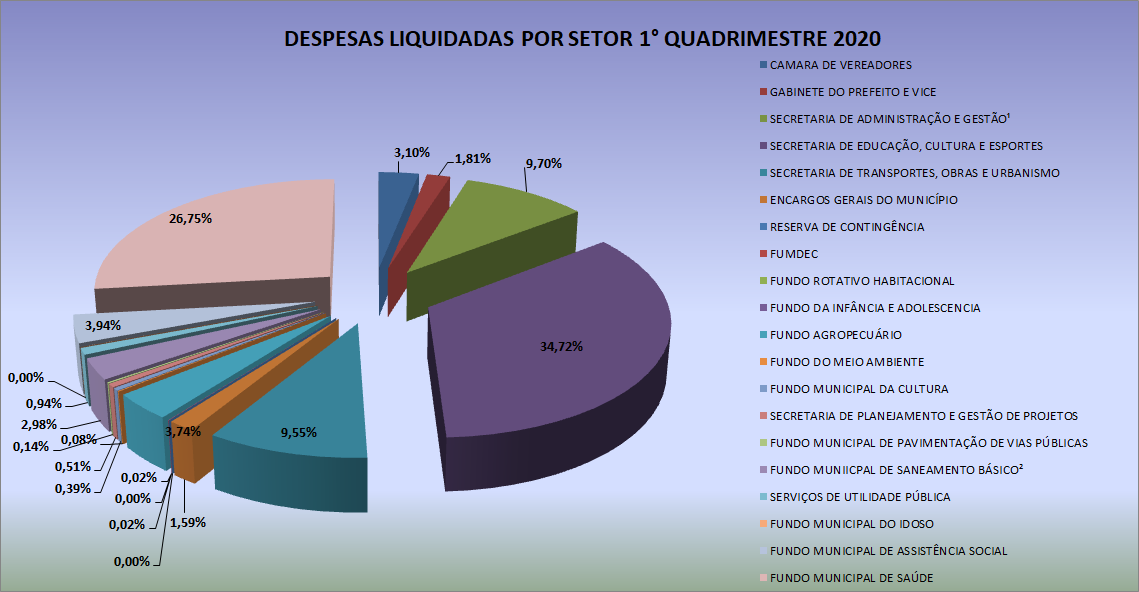 MUNICÍPIO DE IRANI
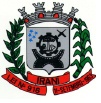 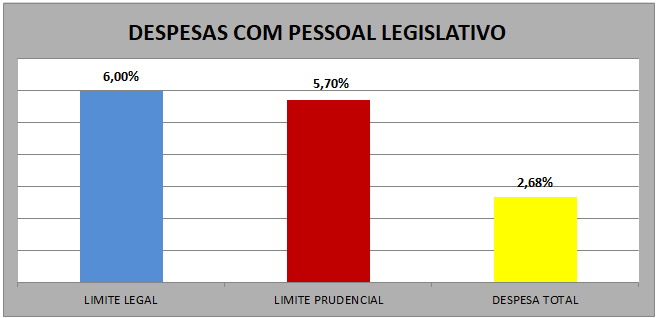 MUNICÍPIO DE IRANI
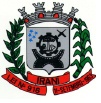 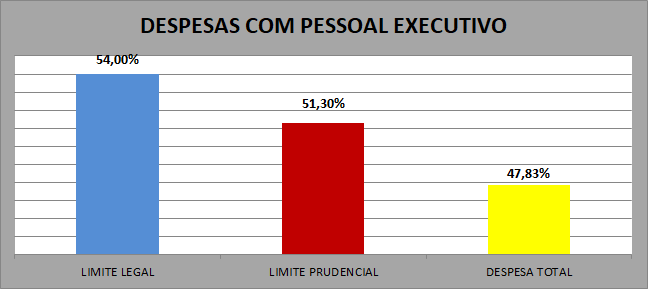 MUNICÍPIO DE IRANI
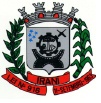 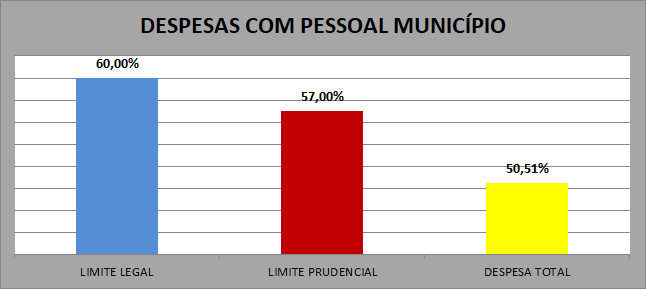 MUNICÍPIO DE IRANI
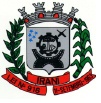 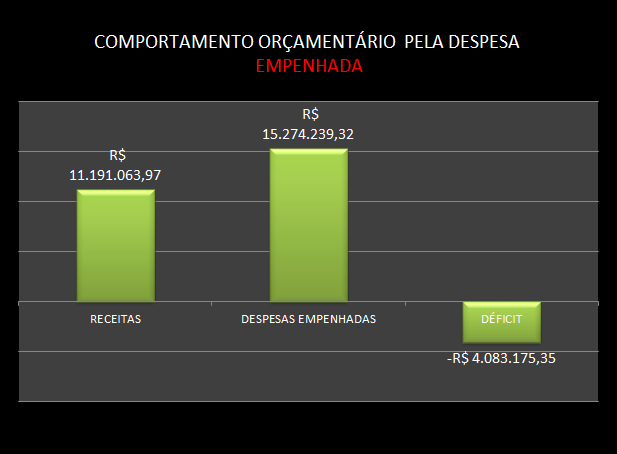 MUNICÍPIO DE IRANI
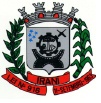 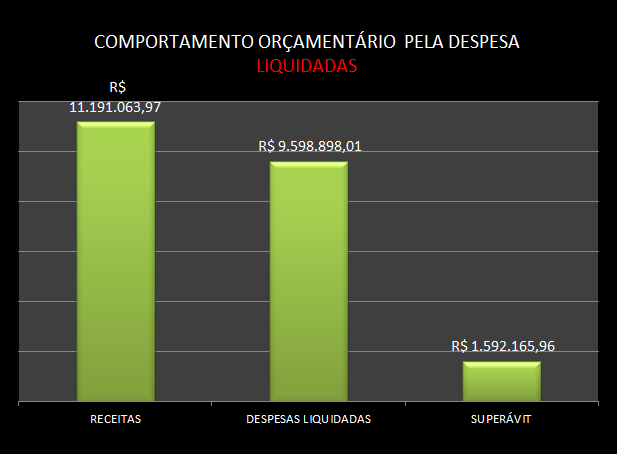 MUNICÍPIO DE IRANI
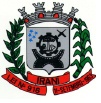 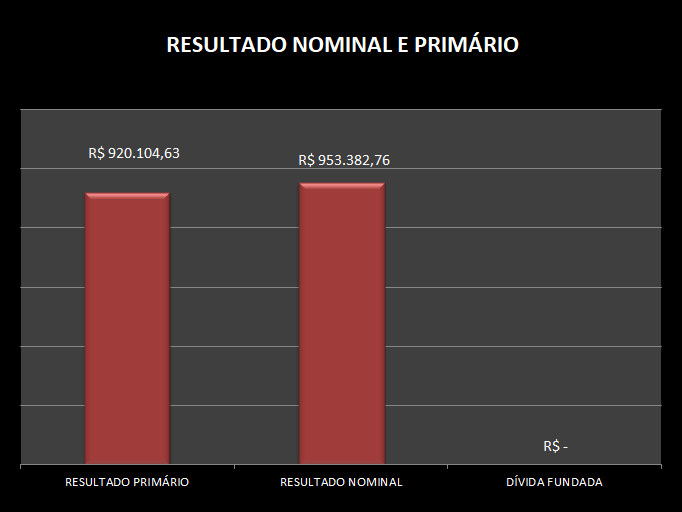 MUNICÍPIO DE IRANI
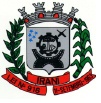 CORONAVÍRUS
MUNICÍPIO DE IRANI
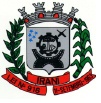 RECEITAS RECEBIDAS
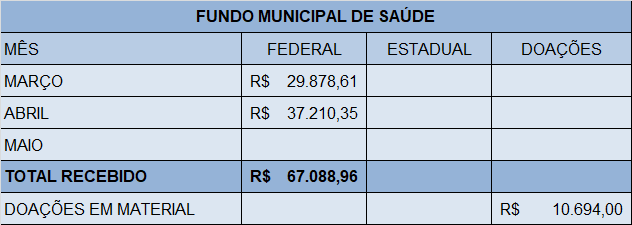 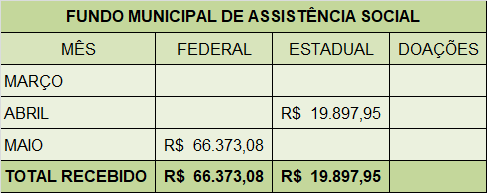 MUNICÍPIO DE IRANI
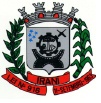 Conforme Lei Complementar Federal Nº 173 de 27 de maio de 2020, que estabelece o Programa de Enfrentamento ao Coronavírus, o Município de Irani receberá os seguintes valores:
Auxílio livre: R$ 1.133.571,63
Auxílio saúde e assistência social: R$ 150.903,88
O total repassado será de R$ 1.284.475,51, divididos em quatro parcelas mensais e iguais.
Não há informações ainda sobre a entrada da primeira parcela.

A contrapartida exigida dos Municípios será o congelamento de todos os vencimentos salariais e subsídios, no executivo e legislativo, até dezembro de 2021.
MUNICÍPIO DE IRANI
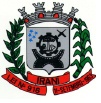 TOTAL DE RECURSOS GASTOS DEVIDO AO CORONAVIRUS
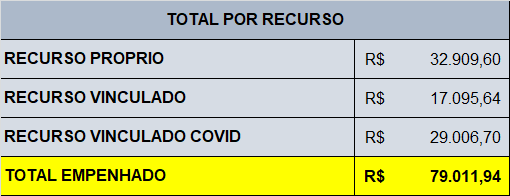 Os dados completos das despesas realizadas estão disponíveis no sítio oficial do Município, através do link https://www.irani.sc.gov.br/cms/pagina/ver/codMapaItem/142431.
MUNICÍPIO DE IRANI
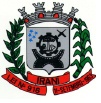 IMPACTO DO CORONAVÍRUS NA ARRECADAÇÃO MUNICIPAL
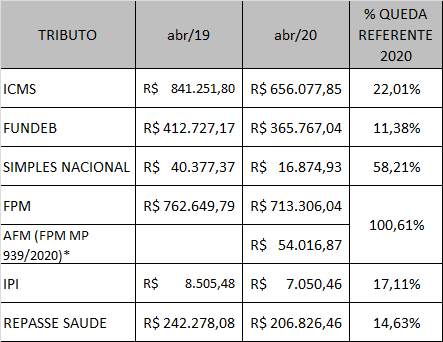 MUNICÍPIO DE IRANI
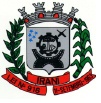 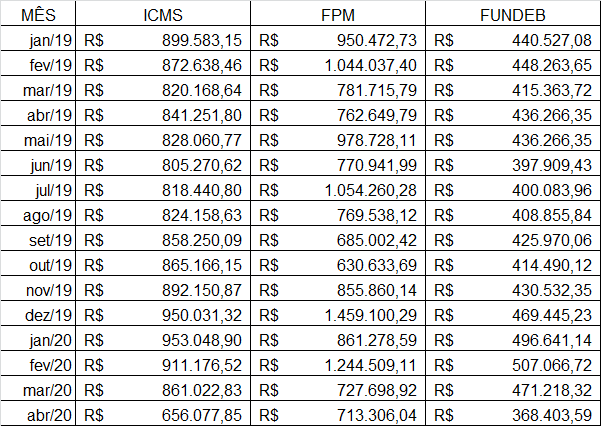 MUNICÍPIO DE IRANI
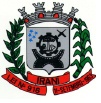 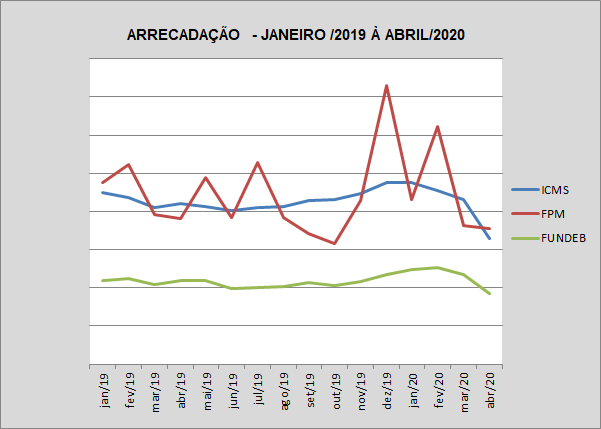 MUNICÍPIO DE IRANI
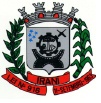 Percebe-se que o comportamento da receita no início de 2020 estava dentro das metas iniciais orçadas, havendo um crescimento, quando comparada ao mesmo período de 2019.
	Porém, com o início da pandemia abril teve queda significativa em arrecadações do ICMS - que é a segunda maior receita do Município - FUNDEB  e FPM, que só se manteve dentro do valor repassado no ano anterior devido a Medida Provisória nº 938/2020, que garantirá o repasse do FPM nos mesmos valores do ano passado até o mês de junho.
	As projeções para os próximos meses são de queda brusca na arrecadação, já considerada pelos órgão de controle, como o Ministério Público de Contas, que em Nota de Orientação Administrativa Circular MPC 003/2020 afirmou:
MUNICÍPIO DE IRANI
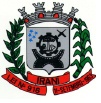 CONSIDERANDO que as medidas de enfrentamento da emergência de saúde pública envolvem isolamento, quarentena, suspensão do funcionamento de estabelecimentos; e que possivelmente haverá redução considerável da arrecadação tributária, em função de tais medidas e seus reflexos no
setor produtivo, consideradas as especificidades locais [...]


	Dessa forma, a queda na arrecadação no primeiro quadrimestre foi diluída pela arrecadação positiva dos meses de janeiro, fevereiro e março.
MUNICÍPIO DE IRANI
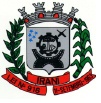 “Unir-se é um bom começo, 
manter a união é um progresso  e
trabalhar em conjunto é a vitória”.

Henry Ford
OBRIGADO
MUNICÍPIO DE IRANI
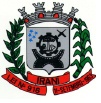